QUIZ
Deze quiz is voor maandag 6 april. Vul de antwoorden in op het antwoordenvel. Deze vind je in het kopieerboekje van taal. Stuur de antwoorden daarna op naar de juf. De juf kijkt alle antwoordenvellen na. Donderdag komt er een filmpje op de website, waarin de antwoorden worden uitgelegd en de winnaar (degene met de meeste goede antwoorden) bekend worden gemaakt.
LET OP: eerlijk spelen hè, dus geen antwoorden opzoeken!
1. Hoe heet dit schilderij?
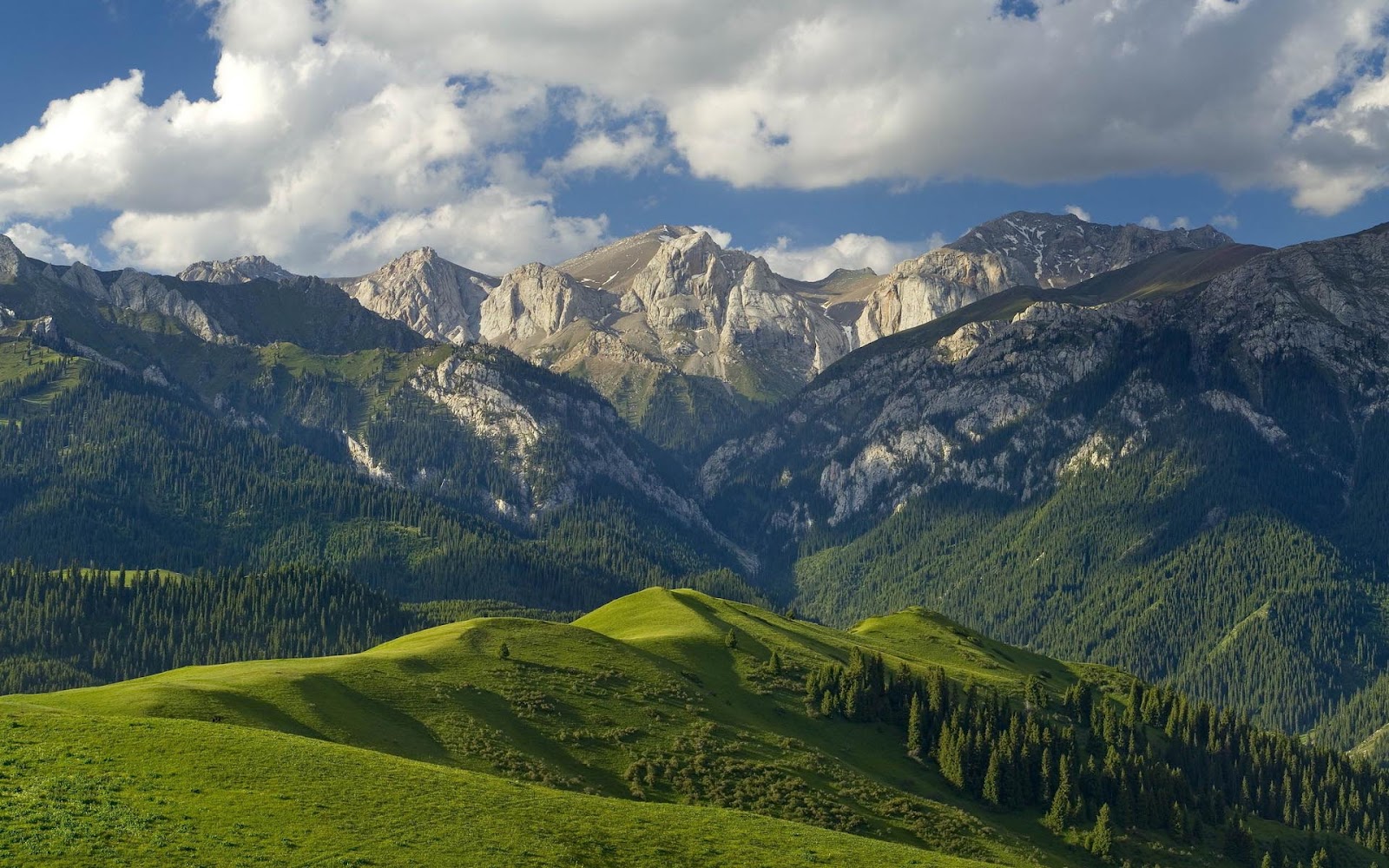 2. Hoe heet dit schilderij?
3. Wat is dit voor foto?
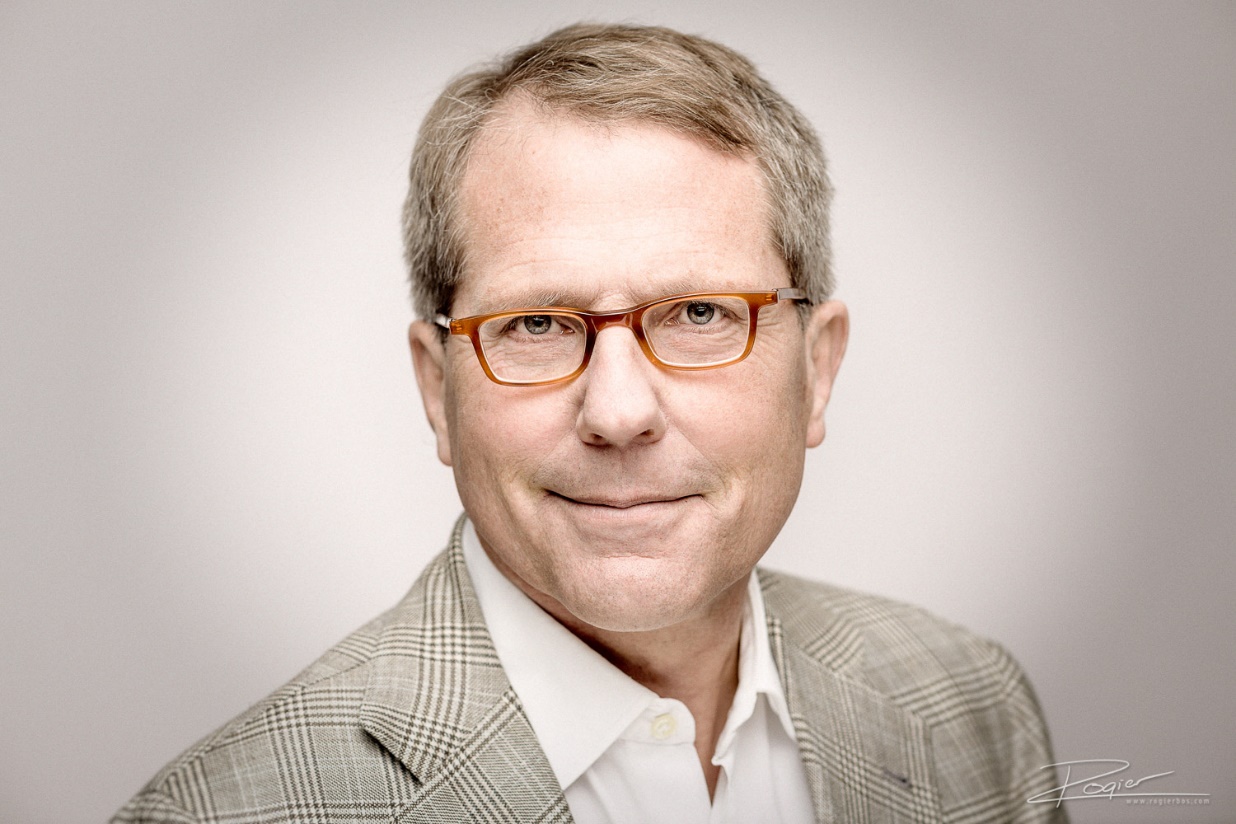 4. Hoe noem je dit teken?
#
5. Hoe noem je dit teken?
()
6. Bij welk teken zie je een apenstaartje?
&
 *
 @
 %
7. Welk woord staat in het meervoud?
dame
 mensen
 meisje
 dochter
8. Welk woord staat in het meervoud?
havens
 schip
 anker
 water
9. Welke woorden staan in het meervoud?
Er lopen veel mensen met honden langs de sloot.
10. Wat is het tegengestelde? Schrijf het woord op.
De banaan is niet recht, maar …
11. Wat is het tegengestelde? Schrijf het woord op.
Het glas is niet leeg, maar …
12. Wat is het tegengestelde? Schrijf het woord op.
Het raam is niet open, maar …
13. Wat is het tegengestelde? Schrijf het woord op.
Het park is niet dichtbij, maar …
14. Wat is het wanneer – deel?
De vragen zijn nu bijna klaar.
15. Wat is het wie deel?
Voor de klas staat de juf.